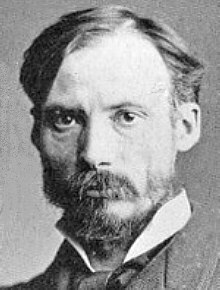 RENOIR – A FESTŐ ÉS MODELLJEI
Szépművészeti Múzeum, Budapest
Földszint - Időszaki kiállítótér - 2023. szeptember 22. – 2024. január 7.
A kiállítás kurátorai 
Cécile Girardeau, a Musée de l’Orangerie művészettörténésze. 
Kovács Anna Zsófia, a Szépművészeti Múzeum 1800 utáni nemzetközi gyűjteményének vezetője. 
 Paul Perrin, a Musée d’Orsay gyűjteményi igazgatója.
https://www.valaszonline.hu/2023/10/25/renoir-kiallitas-szepmuveszeti-muzeum-fekvo-akt-gabrielle-orsay-orangerie/
A francia mester alakábrázolását a középpontba állító, január elejéig látható, nagyszabású tárlat a festő mintegy hetven alkotását vonultatja fel. A párizsi Musée d’Orsay-vel és a Musée de l’Orangerie-vel együttműködésben megvalósult kiállításra több mint húsz közgyűjteményéből kölcsönzött műtárgyakat a Szépművészeti Múzeum.  
A tárlaton rajzok, grafikák, szobrok mellett mintegy negyven festményt láthat a közönség, köztük olyan főműveket, mint például  
A hinta, a Vidéki tánc vagy a Claude Renoir bohócjelmezben című alkotások. A festőnek szentelt első magyarországi kiállítás–amelyen a Szépművészetiben őrzött csaknem harminc Renoir-alkotás is kiemelt szerepet kap–kronológiai és tematikus elrendezésben ismerteti a művész fejlődését.
https://magyarmuzeumok.hu/cikk/renoir-a-festo-es-modelljei-erzeki-impresszionizmus-a-szepmuveszeti-muzeum-legujabb-kiallitasan
Szépművészeti Múzeum, Budapest
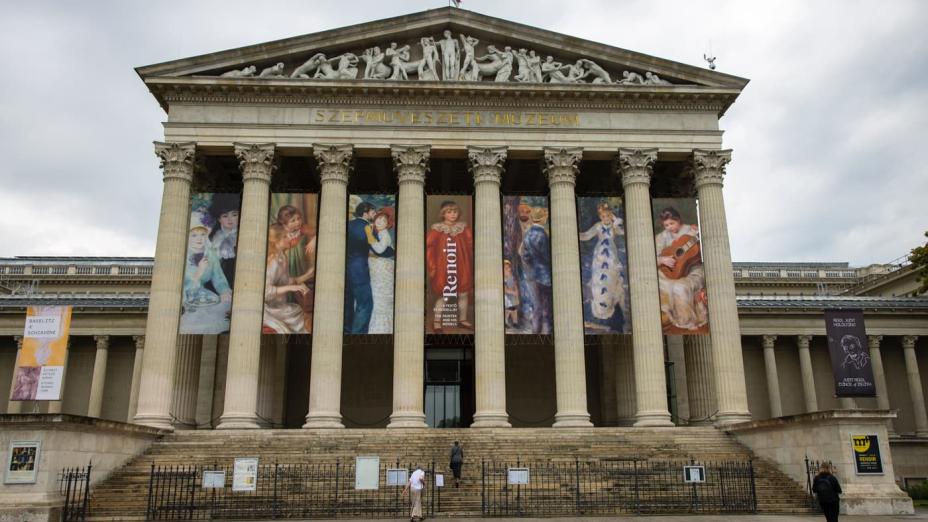 Alaprajz-Szépművészeti Múzeum, Budapest
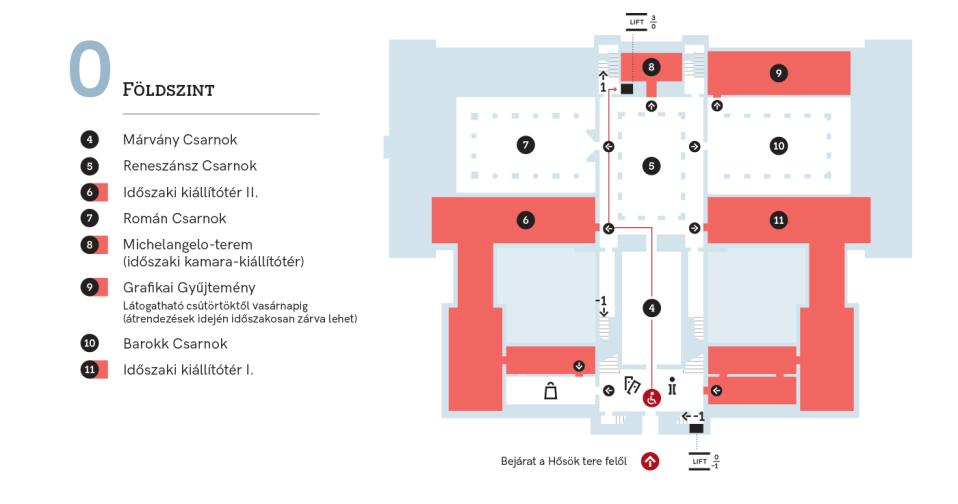 Az első egység Renoir arcképeit vizsgálja, a mester kevés önarcképeinek egyikével indítva. 
Renoir portréin felbukkannak művésztársai és hozzátartozóik, mint Frédéric Bazille és Claude Monet, Madame Monet és William Sisley, valamint a korabeli párizsi és európai társasági élet számos ismert alakja Jeanne Samary színésznőtől Richard Wagnerig.
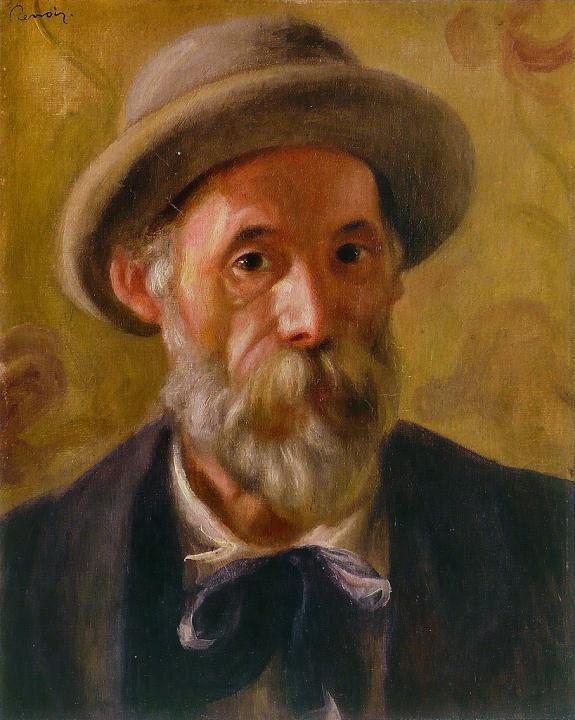 Pierre Auguste Renoir  
Önarckép 
1899 
olaj, vásznon 
41 x 33 cm 
 Sterling and Francine Clark Art Institute 
Williamstown, Mass. United States
https://baratsagklub.hu/renoir-%E2%80%93-fest%C5%91-%C3%A9s-modelljei-%E2%80%94-t%C3%A1rlatvezet%C3%A9ssel
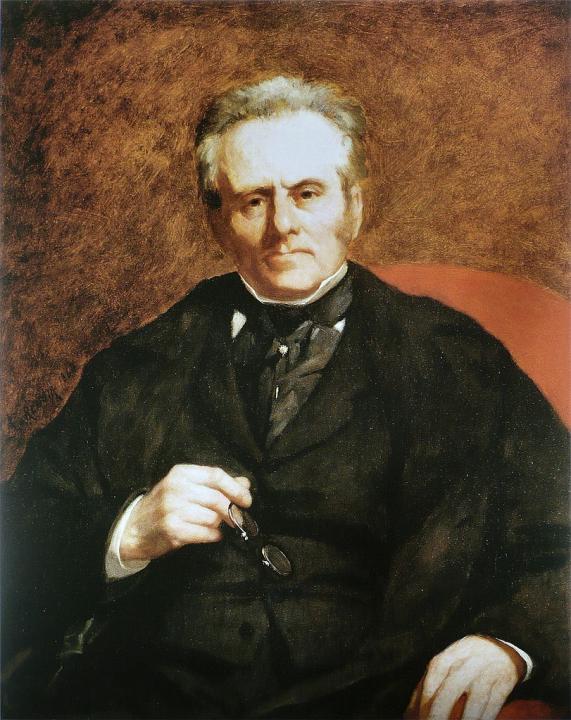 Pierre Auguste Renoir
  William Sisley portréja
1864 
Olaj, vászon  
81 cm × 65 cm 
Musée d'Orsay, Párizs
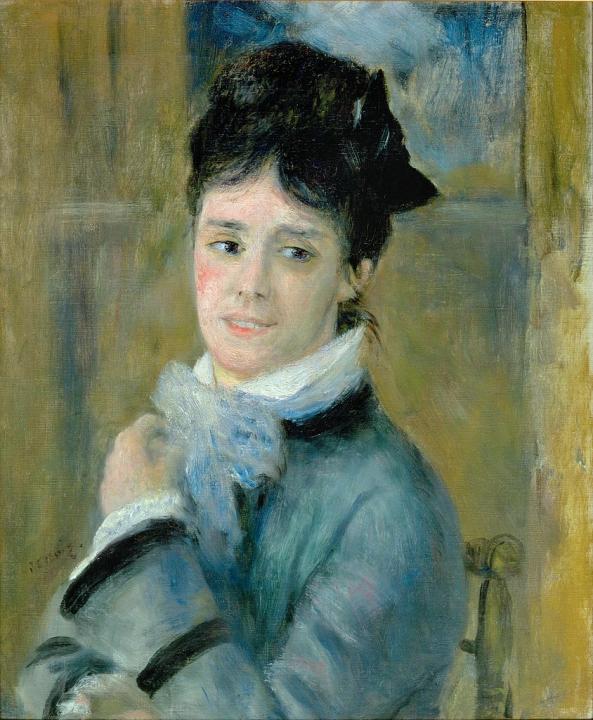 Pierre Auguste Renoir  Madame Monet portréja 1872 
Olaj, vászon 
61 x 50 cm
Musee Marmottan, Párizs
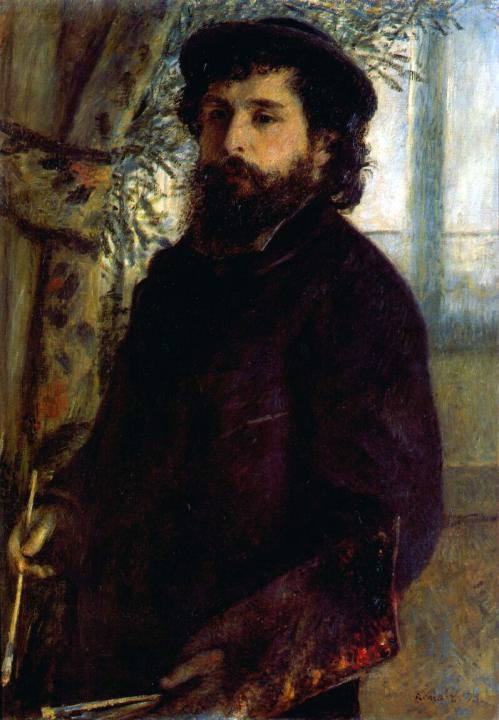 Pierre Auguste Renoir 
 Claude Monet portréja1875 
 olaj, vászon 
85 x 60 cm 
Musee d'Orsay, Párizs
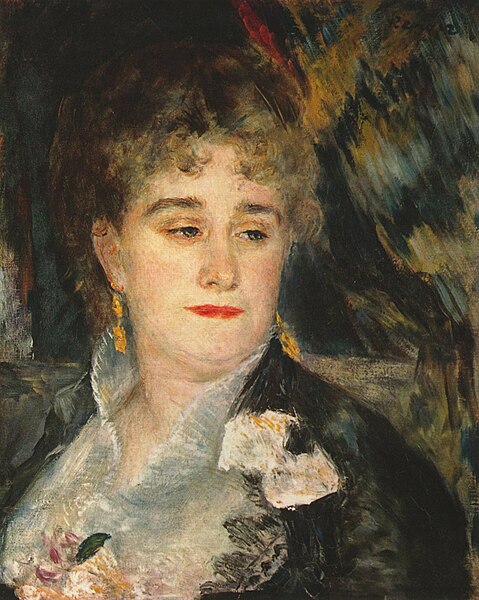 Pierre - Auguste Renoir Madame Charpentier portréja 
1876-1877 körül 
Olaj, vászon 
46,5 x 38 cm  
Musée d'Orsay,  Párizs
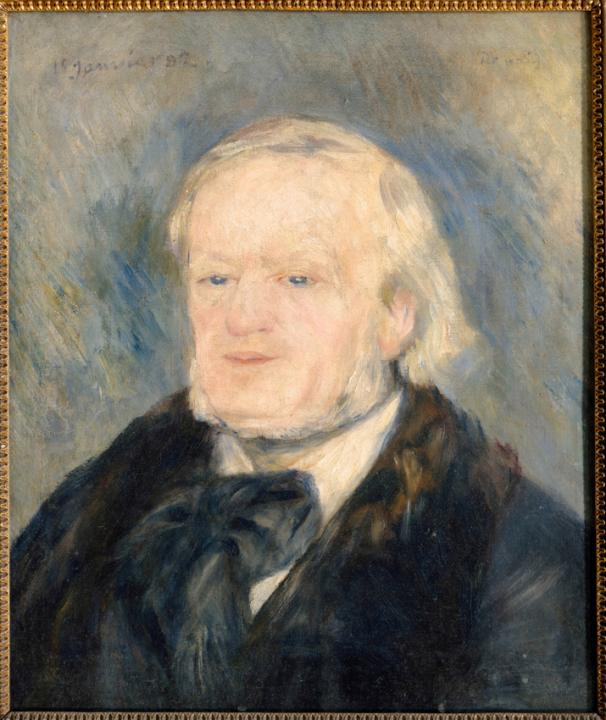 Pierre - Auguste  Renoir  
Richard Wagner 
1882
Olaj, vászon
 51,3 x 44,7 cm
Musée d'Orsay
Mindössze 45 perc alatt festette meg a híres zeneszerző, Richard Wagner portréját.
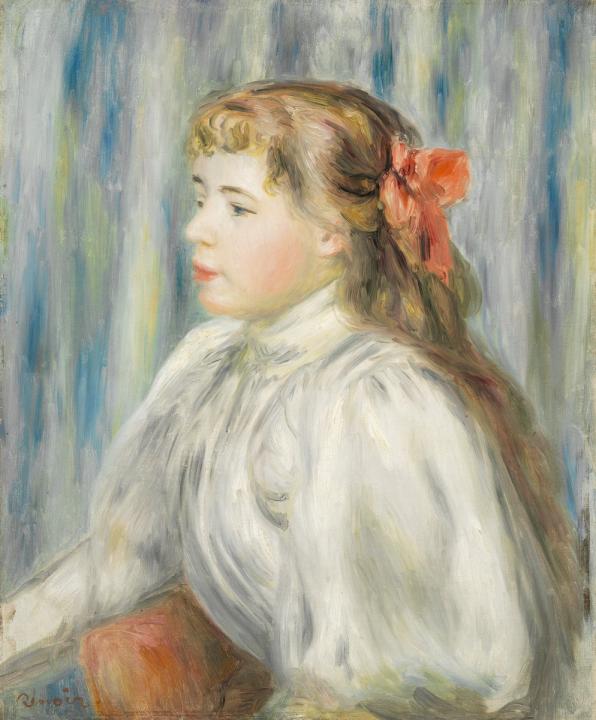 Pierre  Auguste Renoir 
Leány mellképe1900 körülolaj, vászon56,5 x 47 cm Szépművészeti Múzeum 
Budapest
A táj- és életképek szekciója az impresszionizmus kibontakozását követi nyomon Renoir vásznain. 
Olyan főművek, mint a La Grenouillere vagy A hinta, a tájképek és a Moulin de la Galette forgatagát megidéző vázlat mind azt bizonyítják, hogy Renoir érdeklődésének középpontjában egyrészt a modern élet szépségei, a társasági jelenetek, a flörtölés megörökítése, másfelől a fényhatások újszerű megragadása állt.
Tájképek a kiállításon
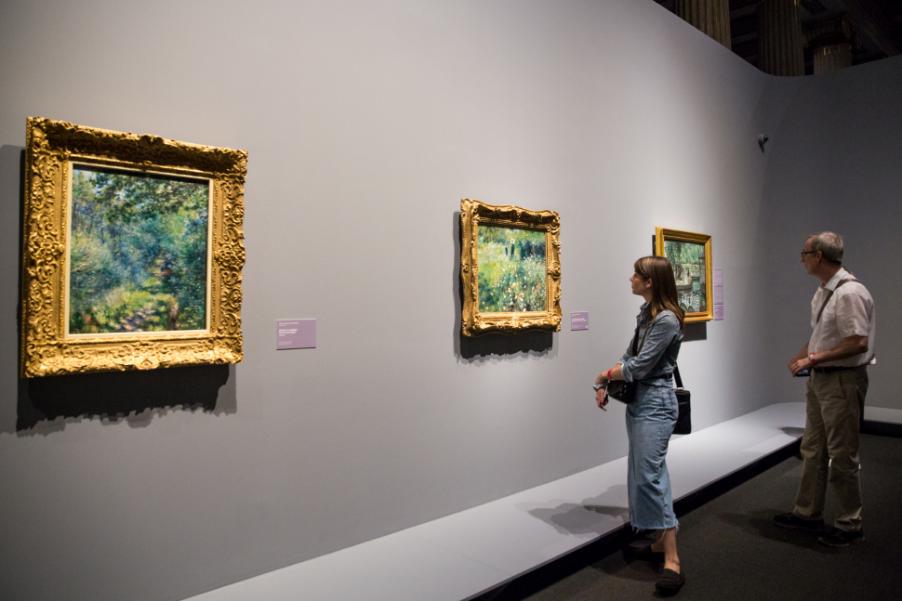 Pierre-Auguste Renoir: La Grenouillère, (Békástanya),1869, olaj, vászon 
66 x 81 cm, Nationalmuseum, Stockholm
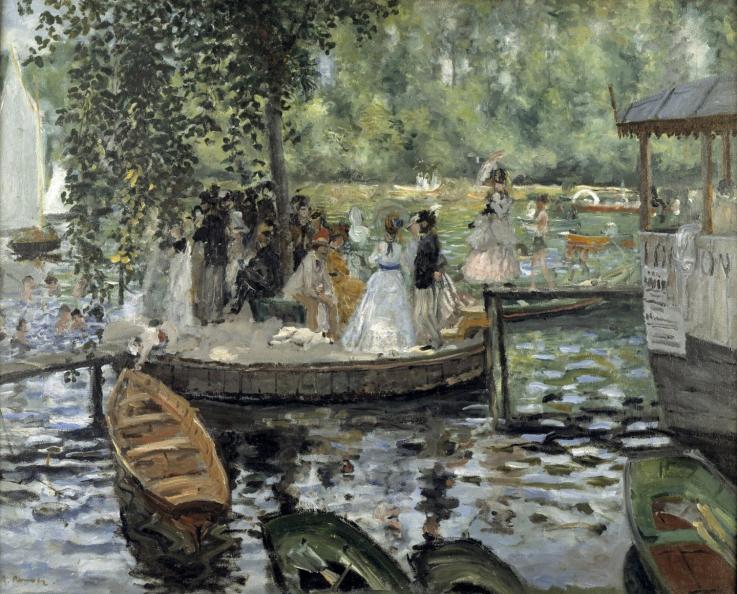 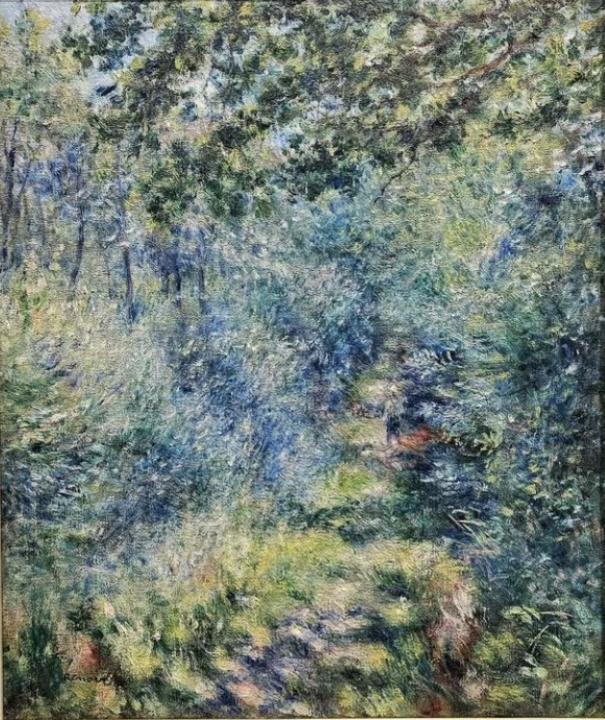 Pierre-Auguste Renoir Ösvény az erdőben 1874–1877
 Olaj, vászon
 65,5 x 54 cm
Pierre  Auguste Renoir: Hölgy napernyővel a kertben, 1875, olaj, vászon 
54,5 × 65  cm, Thyssen-Bornemisza Múzeum  in  Madrid
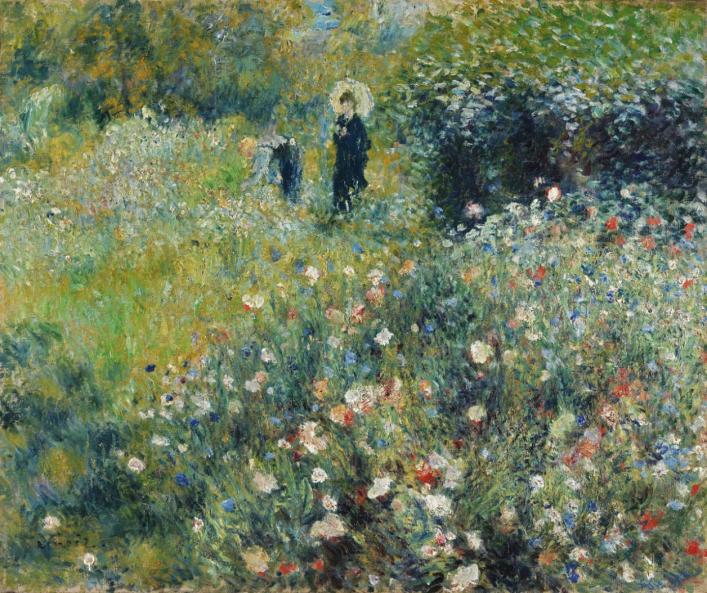 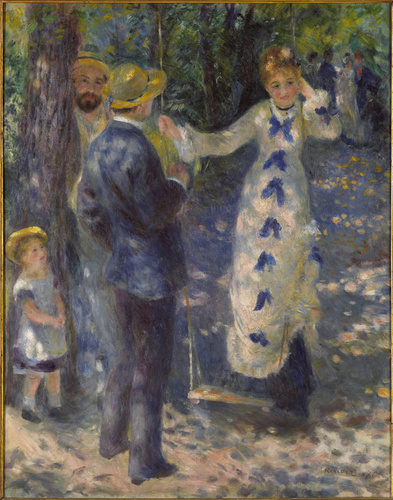 Pierre  Auguste Renoir
 A hinta (The Swing)1876olaj, vászon
92 x 73 cmMusée d'Orsay, Párizs
Pierre  Auguste Renoir:Tánc a Le Moulin de la Galette –ben 1876 
 olaj, vászon, 131 x 175 cm, Musée d'Orsay, Párizs
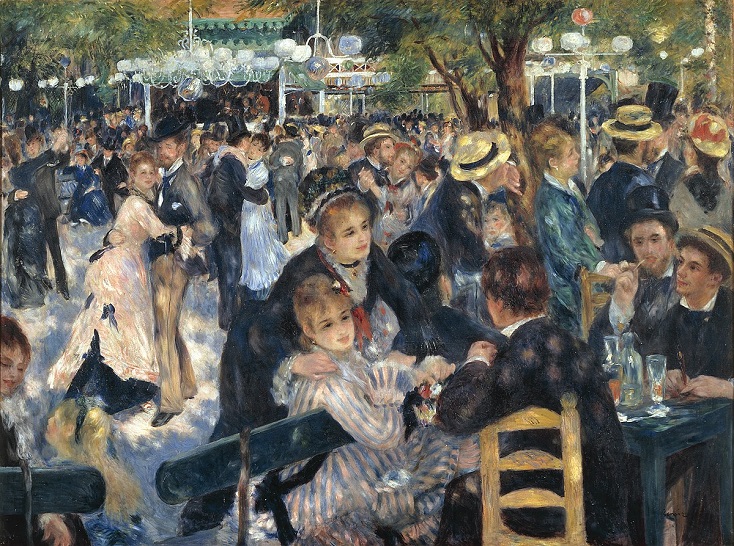 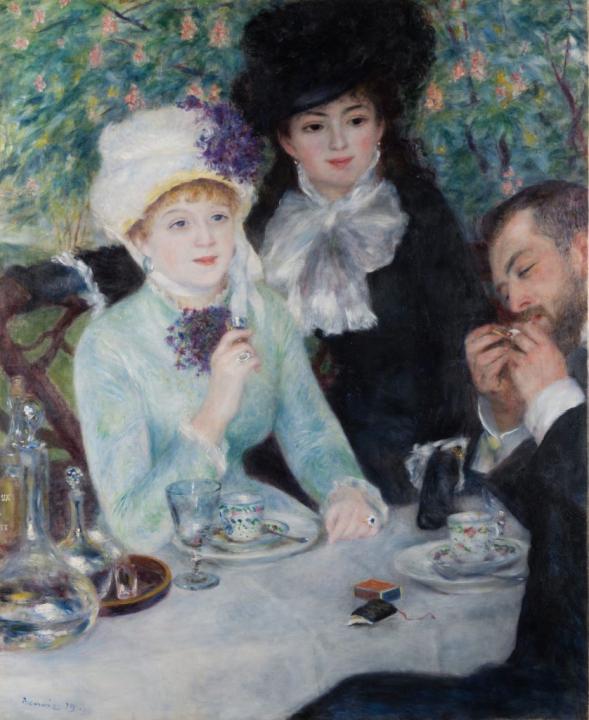 Pierre-Auguste Renoir 
Ebéd után  
1879 
 olaj  vászon  
101 x 81 cm  
Städelsches Kunstinstitut 
 und Städtische Galerie   Francfort-sur-le-Main
Pierre - Auguste Renoir: Alphonsine Fournaise portréja, 1879
 olaj, vászon 730 x 930 mm, Musée d'Orsay, Párizs
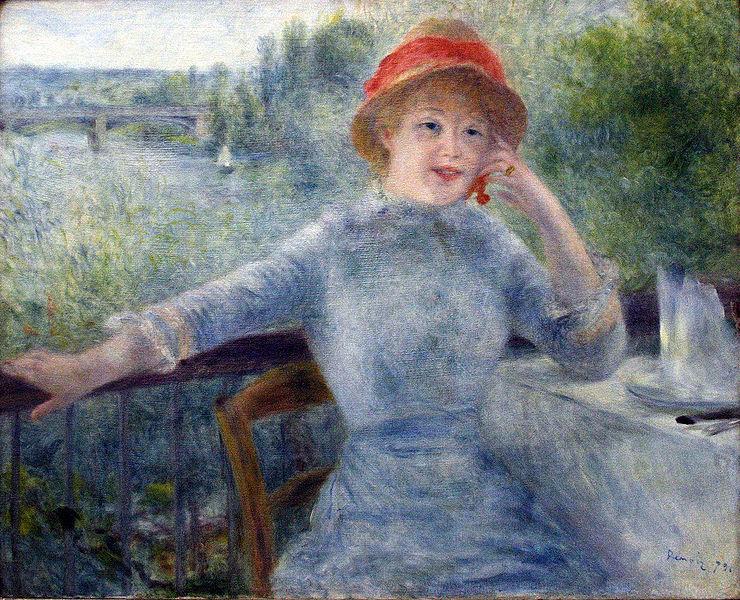 Kiállítás részlete
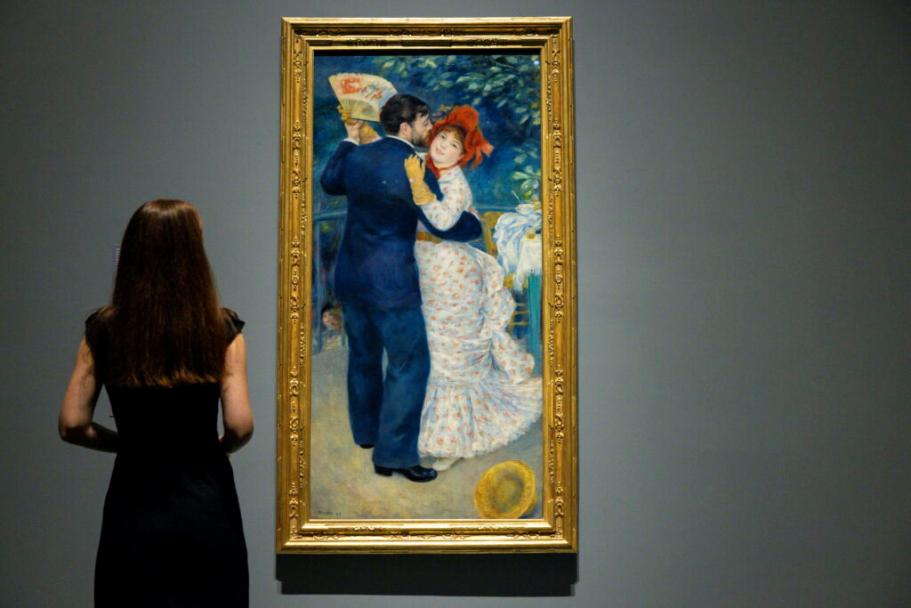 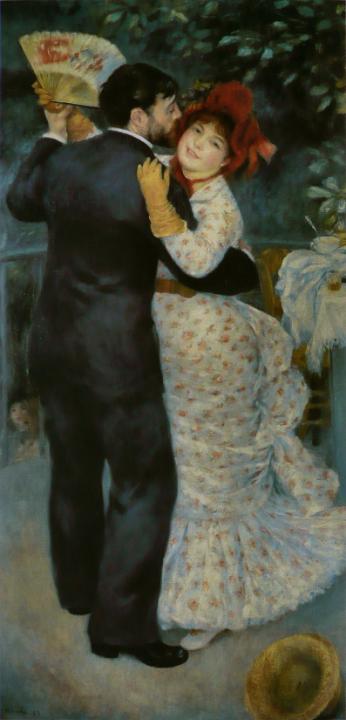 Pierre  Auguste Renoir Vidéki tánc  
 1883 
olaj, vászon
180 x 90 cmMusée d'Orsay, Párizs
Renoir fő művei között tartják számon a Vidéki tánc című alkotást
Gyermekei születésével a festő kedvelt témájává vált az anyaság, a családi jelenetek és a gyermekportrék, az otthon nyugalma és a meghitt enteriőrök.  
A zongorázó lányokat megörökítő jelenetet több verzióban is megfestette, ezek közül kettő látható egymás mellett a Szépművészetiben.
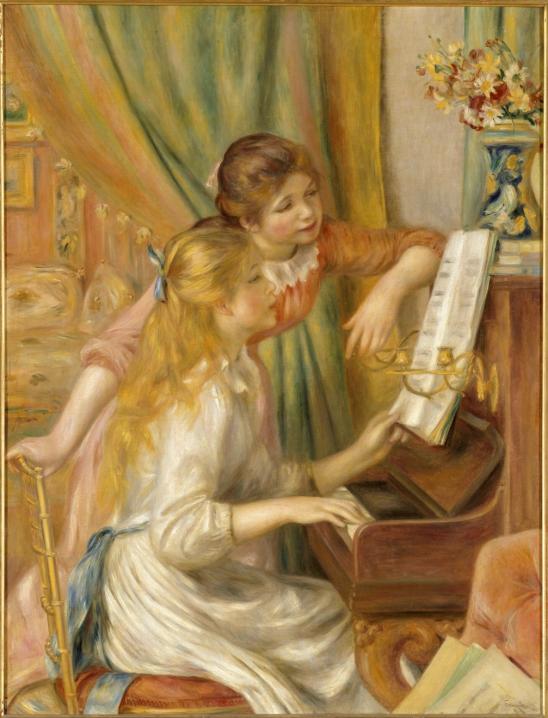 Pierre - Auguste Renoir
 Fiatal lányok a zongoránál  
1892  
 olaj, vászon  
111,7 x 86,3 cm  
Musée d'Orsay, Párizs
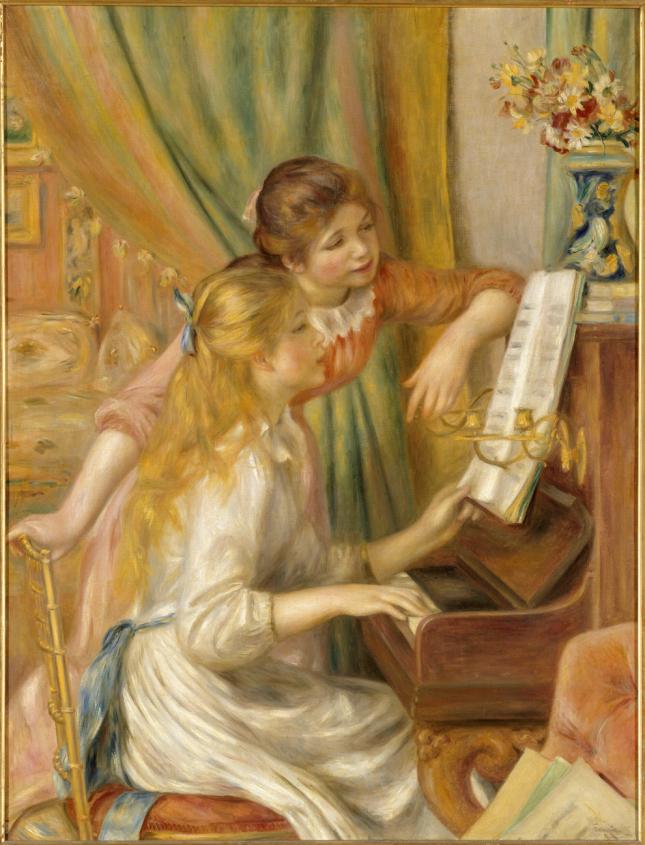 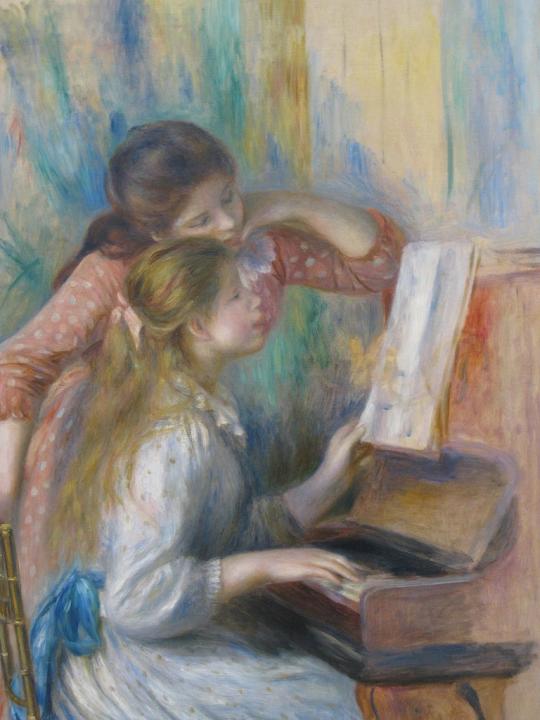 Pierre - Auguste Renoir
Fiatal lányok a zongoránál1892 körül 
116 x 81 cmMusée de l'Orangerie Párizs
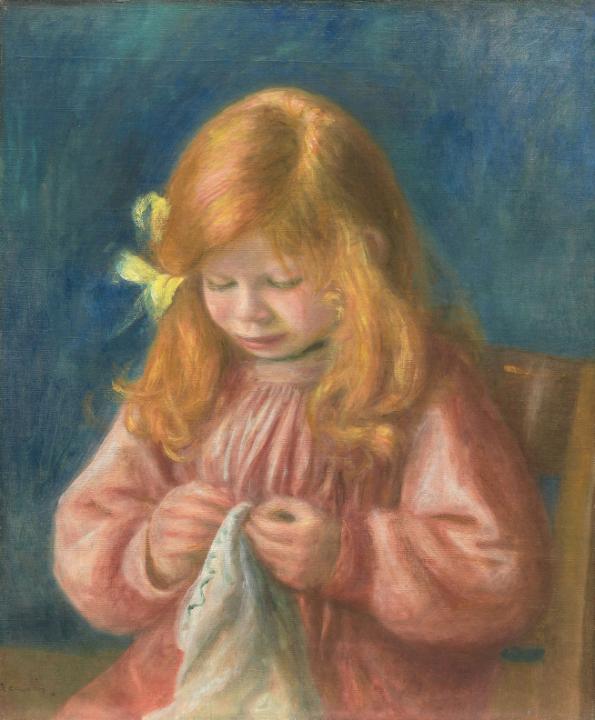 Pierre - Auguste  Renoir  
Jean Renoir varrás 
1899 
 olaj, vászon  
55,4 x  46,5 cm  
Art Institute of Chicago 
Chicago
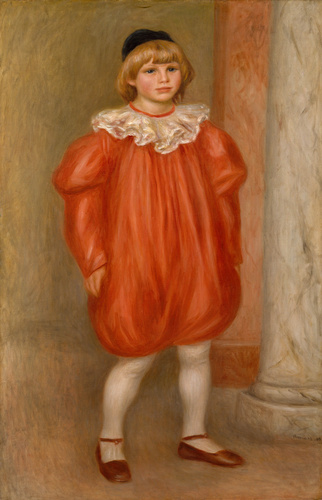 Pierre-Auguste
 Renoir 
Claude Renoir  bohócruhában
1909
Olaj, vászon
120 x 77 cm
© RMN-Grand Palais Musée de l'Orangerie
Renoir csak ritkán kérte meg gyermekeit, hogy jelmezben pózoljanak olyan portrékhoz, amelyek ambiciózusabbak voltak, mint azok, amelyekre szinte a tudta nélkül festette őket. Ez a portré ezért több ülést igényelt.Az akkor nyolc év körüli fiatal Claude nem értékelte, hogy fel kellett vennie ezt a vörös bohócjelmezt, és harisnyát kellett viselnie, amely szúrta és csiklandozta. Claude emlékszik arra, hogy az utolsó ülések epikusak voltak, először fenyegetést, majd tárgyalásokat igényeltek. Végül Claude beleegyezett, hogy egy doboz olajfestékért és egy vonatkészletért cserébe rövid ideig hordja a harisnyát.A festmény mérete, a palotát idéző ​​márványoszlopos háttér és a gyermek egész alakos portréja azt mutatja, hogy Renoir ünnepélyes portrét akart készíteni fiáról, hogy megmérettesse magát a nagy mesterekhez, Velázquezhez. különösen. A fiatal fiú póza, bár kicsit frontálisabb, közel áll Edouard Manet  L'Enfant à l'épée -jéhez  [Fiú karddal].
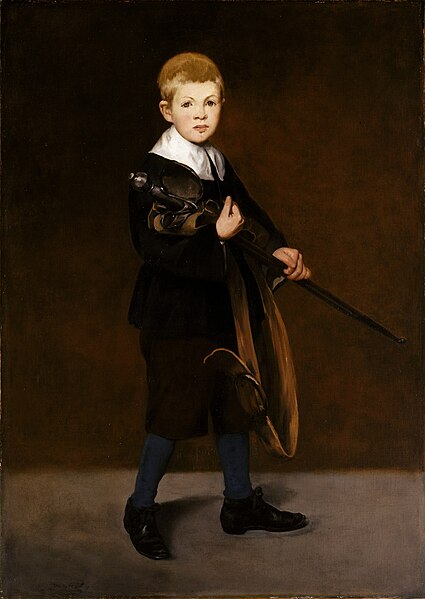 Edouard Manet
 A gyermek karddal  
1861 
 olaj,  vászon 
131,1 x 93,4 cm
Metropolitan Museum of Art, New York
Kiállítás részlete
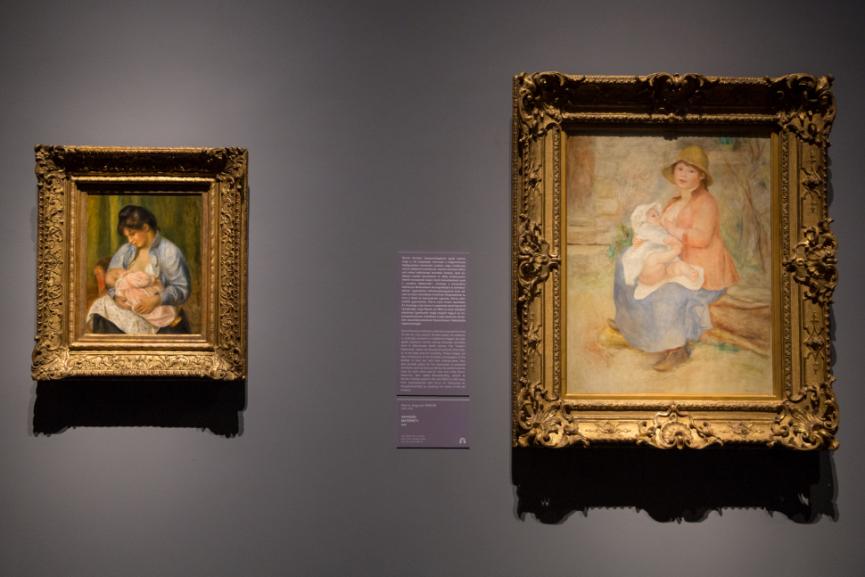 https://www.szeretlekmagyarorszag.hu/kult/a-legszebb-renoir-kiallitas-amit-valaha-lattam/
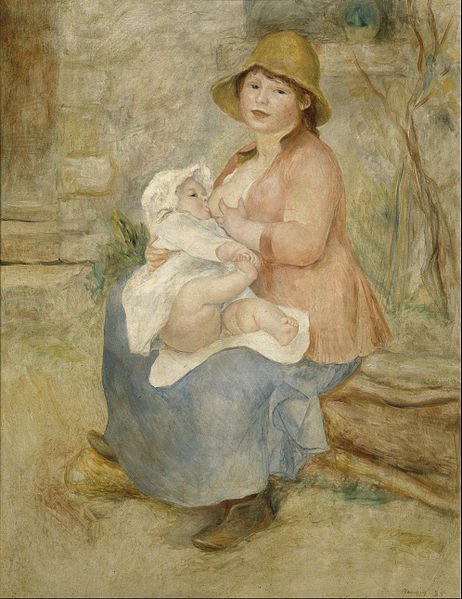 Pierre - Auguste Renoir 
 Anyaság  1885 
 olaj, vászon
910 x720 mm Musée d'Orsay 
Párizs
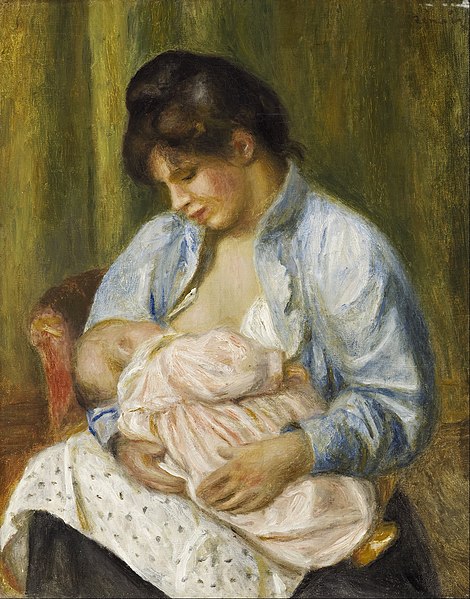 Pierre - Auguste Renoir Gyermeket szoptató nő 1894
 olaj, vászon  
412 x 325 mm 
 Scottish National Gallery Edinburgh
Külön egység mutatja be Renoir aktjait. 
A látogatók találkozhatnak Renoir ritka férfiaktjainak, valamint szintén nem gyakori impresszionista aktjainak magas színvonalú példáival, a terem fő látványossága azonban a Szépművészeti négy éve megvásárolt fekvő aktja és annak két párdarabja.
https://www.valaszonline.hu/2023/10/25/renoir-kiallitas-szepmuveszeti-muzeum-fekvo-akt-gabrielle-orsay-orangerie/
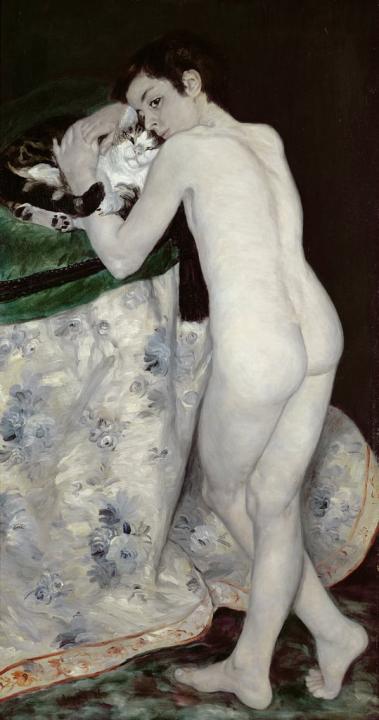 Pierre  Auguste Renoir 
 Egy fiú macskával 
1868 
 olaj, vászon 
123 x 66 cm
Musee d'Orsay, Párizs
A terem fő látványossága a Szépművészeti négy éve megvásárolt fekvő aktja és annak két párdarabja
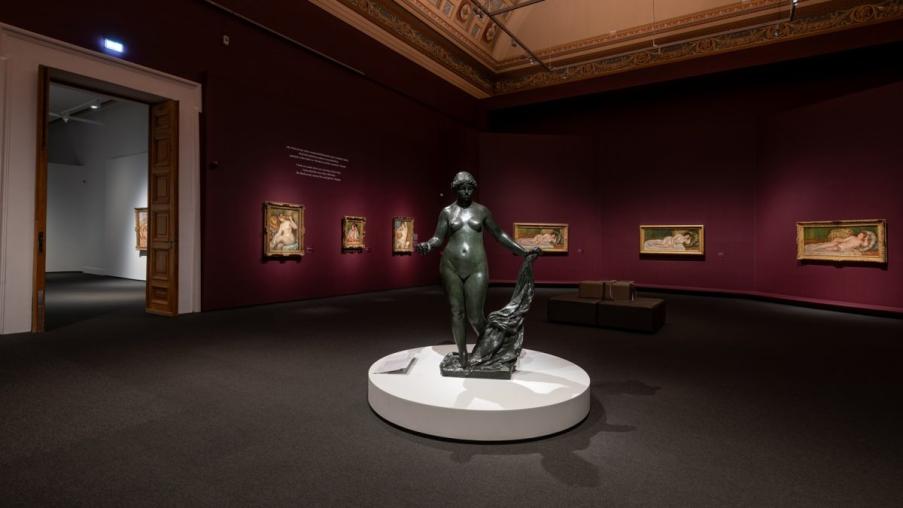 Pierre-Auguste Renoir:  Fekvő női akt (Gabrielle), 1903olaj, vászon, 65,3 × 155,3 cm, Szépművészeti Múzeum, Budapest
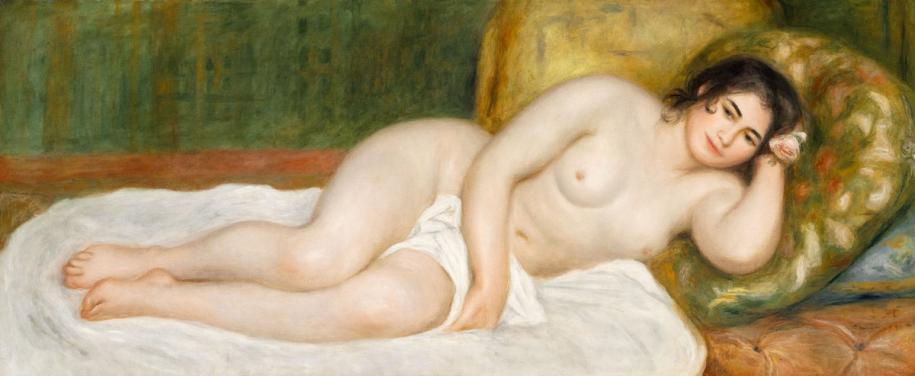 Pierre-Auguste Renoir: Fekvő akt, (Gabrielle), 1907, olaj, vászon 
67x16 0 cm, Musée de l'Orangerie, Párizs

A pár évvel későbbi festményen a háttér és a díszpárna kidolgozottabb (fotó: © RMN-Grand Palais (musée de l’Orangerie) / Hervé Lewandowsk
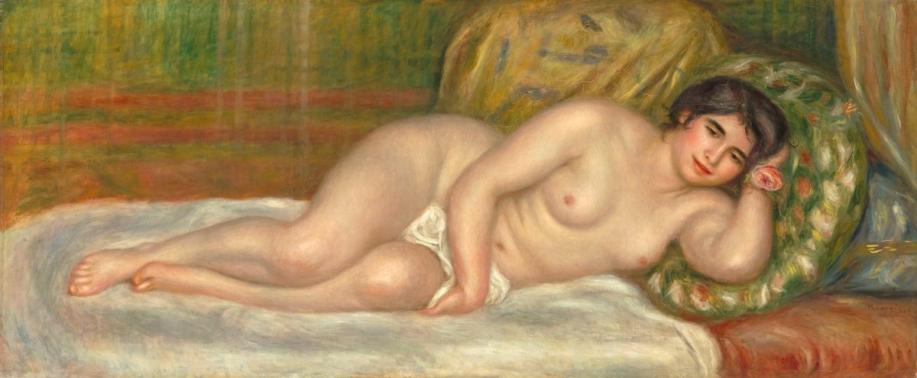 Pierre-Auguste Renoir:  Nagy akt, 1907, olaj, vászon 
Musée d'Orsay, Párizs
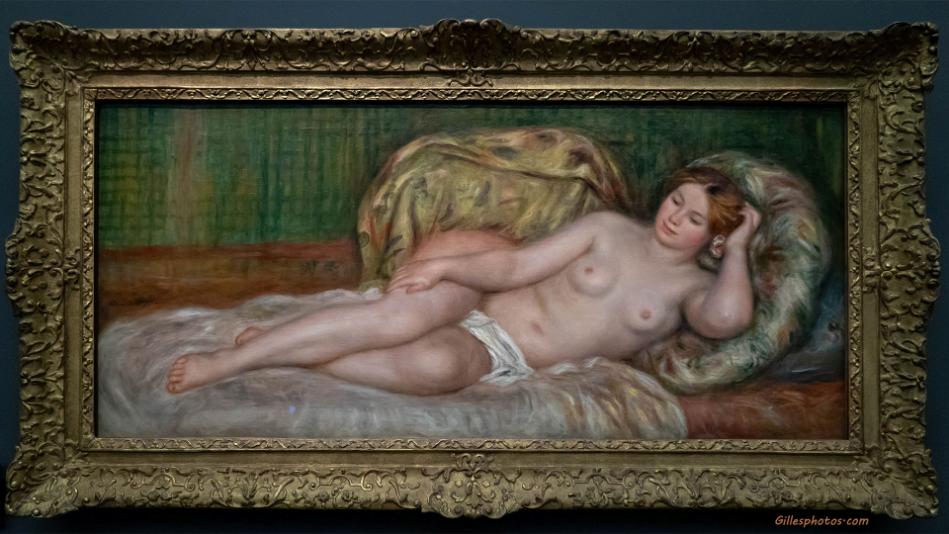 https://gillesphotos.com/JQ-menu/Musee-d-Orsay.php
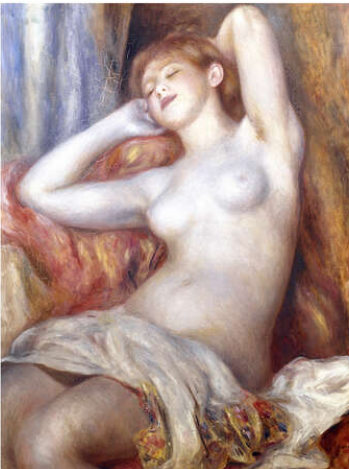 Pierre  Auguste Renoir Alvó nő 
Gabrielle Renard 
1897  
olaj vászon
Magántuljdon
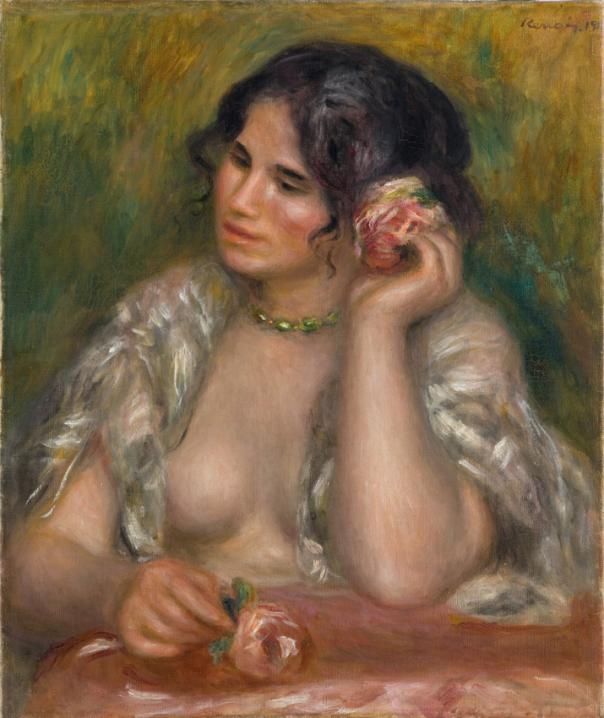 Pierre  Auguste Renoir 
 Gabrielle rózsával
1911Oil on canvas
56 x 47 cmMusée d'Orsay, Párizs
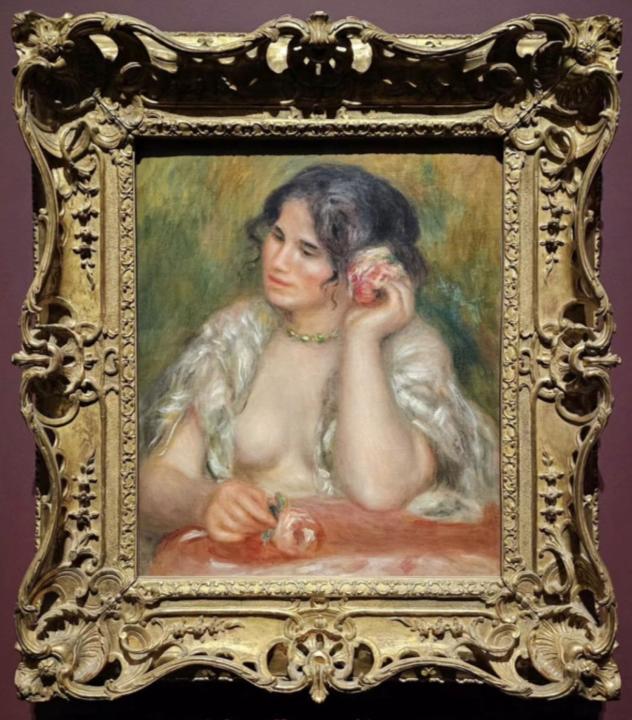 Pierre  Auguste Renoir 
 Gabrielle rózsával
1911Oil on canvas
56 x 47 cmMusée d'Orsay, Párizs
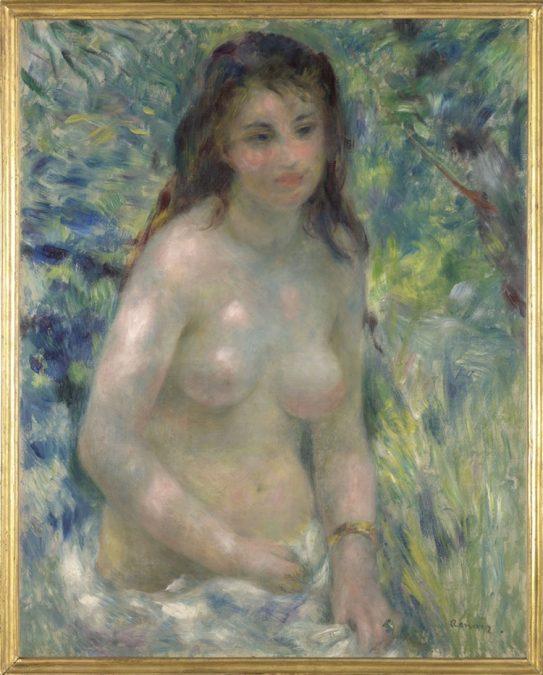 Pierre - Auguste Renoir Torzó, napfényhatás Tanulmány 
1876
Olaj, vászon
Párizs  Musée d’Orsay
© R M N - Grand Palais
https://magyarmuzeumok.hu/cikk/renoir-a-festo-es-modelljei-erzeki-impresszionizmus-a-szepmuveszeti-muzeum-legujabb-kiallitasan
Pierre  Auguste Renoir A Torzó, napfényhatás (1876) (fotó: © R M N – Grand Palais (Musée d’ Orsay)
Pierre Auguste Renoir: A fürdőzők, 1918-1919, Olaj, vászon
 110 x 160 cm, Musée d'Orsay, Párizs
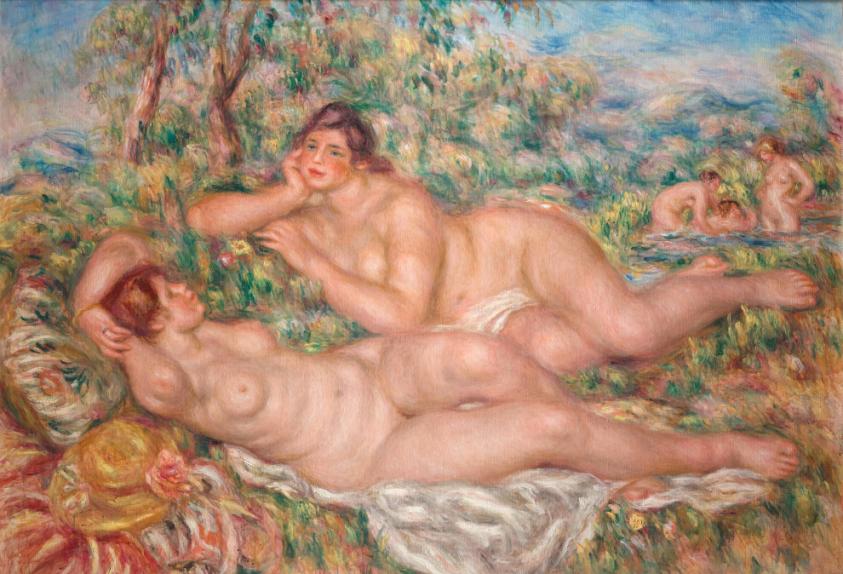 Pierre Auguste Renoir: A fürdőzők, (részlet),1918-1919, Olaj, vászon
 110 x 160 cm, Musée d'Orsay, Párizs
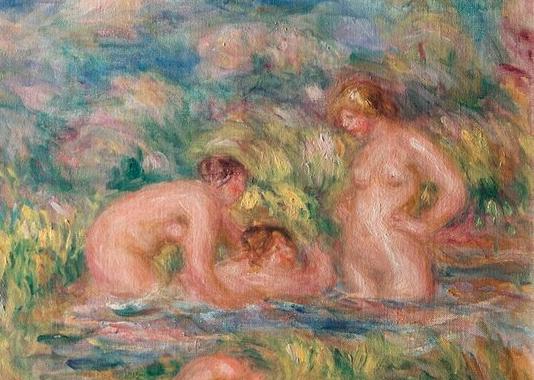 Szobrászat
Kevéssé ismert, hogy az idős Renoir az 1910-es években részben a szobrászat felé fordult, amelyek közül kiemelkedik a GyőzedelmesVénusz című műve.A szoborként látható Vénusz alakja Renoir „Párizs ítélete” című festményén látható istennő képének mása. noha tervei bronzba öntéséhez már segítségre volt szüksége. 
Mintegy húsz elkészült szobrából kettő 
(Győzedelmes Vénusz és a Mosónő) látható a kiállításban.
https://turizmus.com/desztinaciok/szepmuveszeti-renoir-eletmu-kiallitas-festo-impresszionizmus-1188779
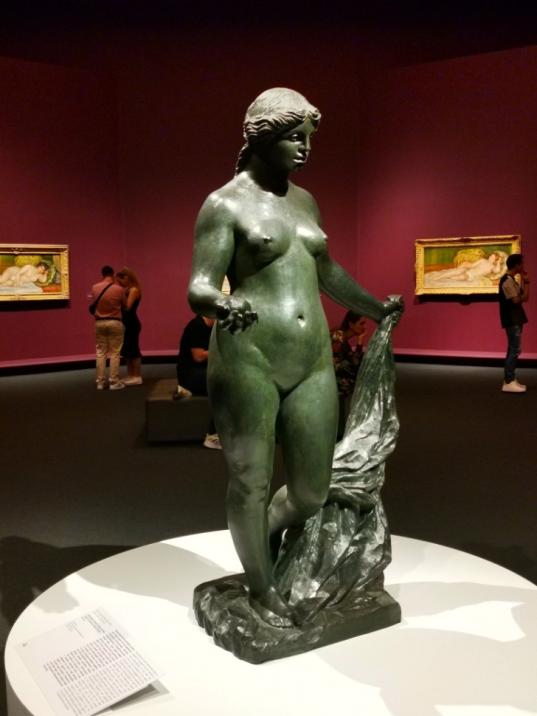 Pierre-Auguste Renoir  
Győzedelmes Vénusz
Pierre  Auguste Renoir: Párizs ítélete, 1908-1910, körül olaj, vászon 
73 x 92,5 cm,  Hiroshima Museum of Art
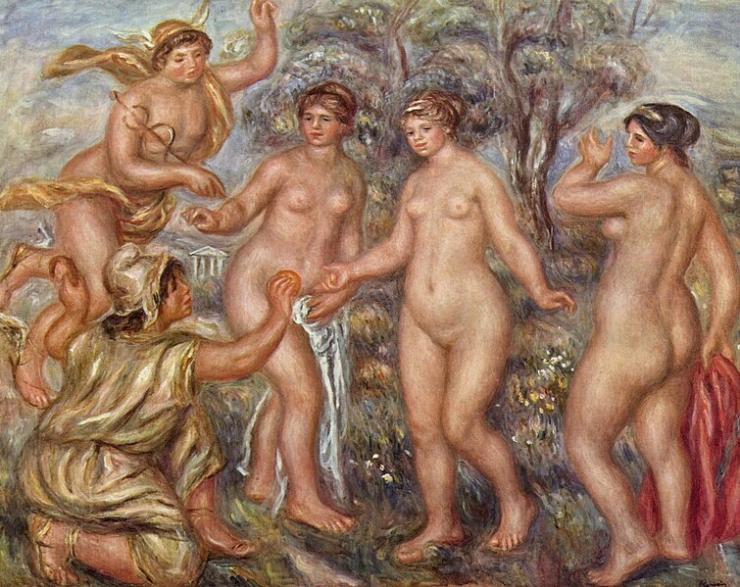 Pierre-Auguste Renoir:  Győzedelmes Vénusz a Műcsarnok kiállításán
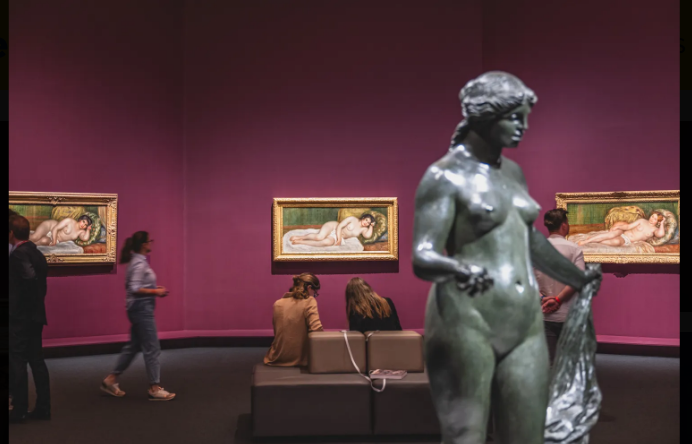 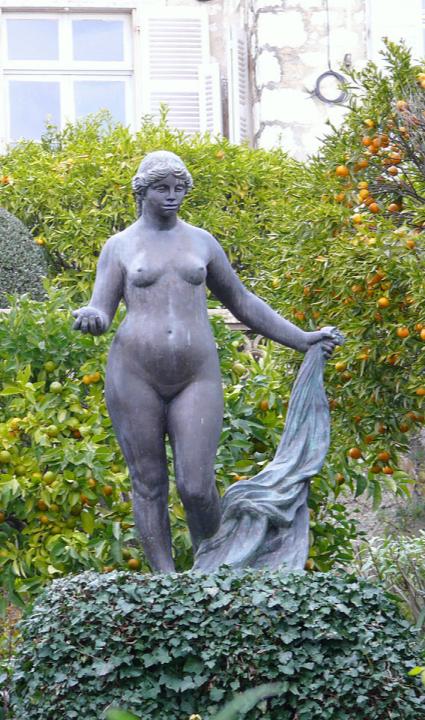 Pierre-Auguste 
Renoir 
 Richard Guino  
Győzedelmes Vénusz 
181 x  111 x 78 cm
Szobra a narancsligetben
A Domaine des Collettes (Pierre Auguste Renoir villájának kertjében)
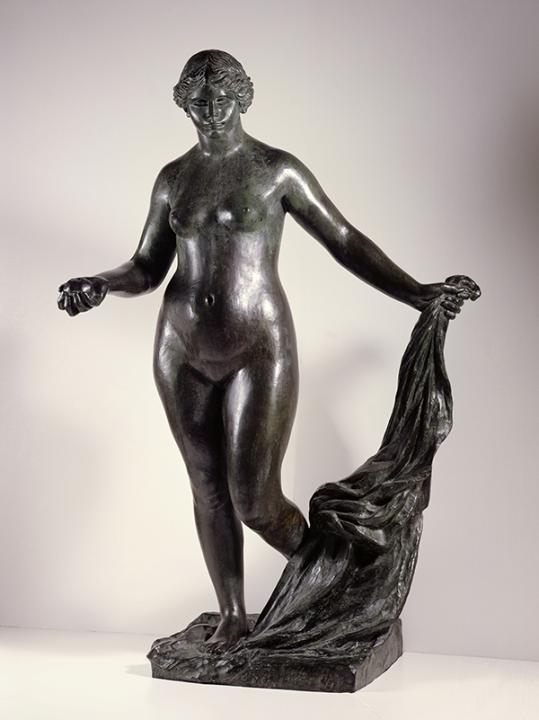 Pierre-Auguste Renoir  Richard Guino  
Győzedelmes Vénusz 
1914 
 Bronz 
 71 7/8 × 32 × 43 3/4 hüvelyk. Middelheim Museum  Clark Art Institute, Williamstown Mass.
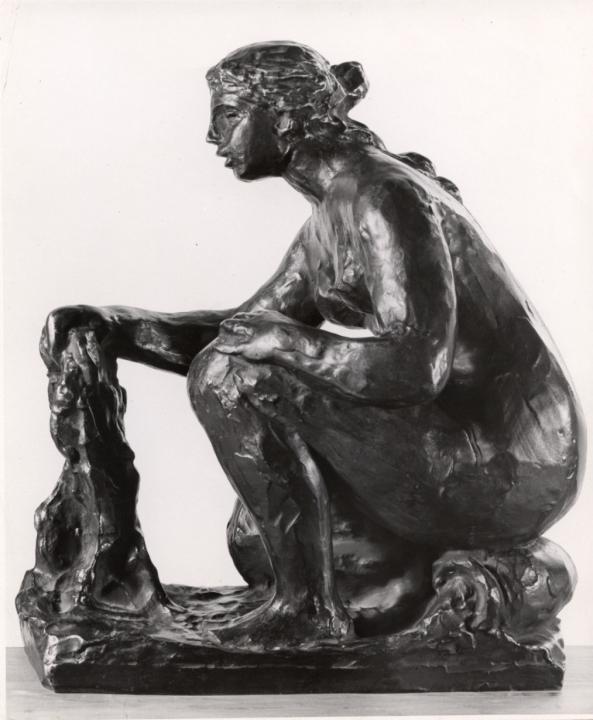 Pierre - Auguste Renoir 
Mosónő  
1916  
Bronz 
13,7 x 29,2 x 15,2 cm 
The Metropolitan Museum of Art
 New York
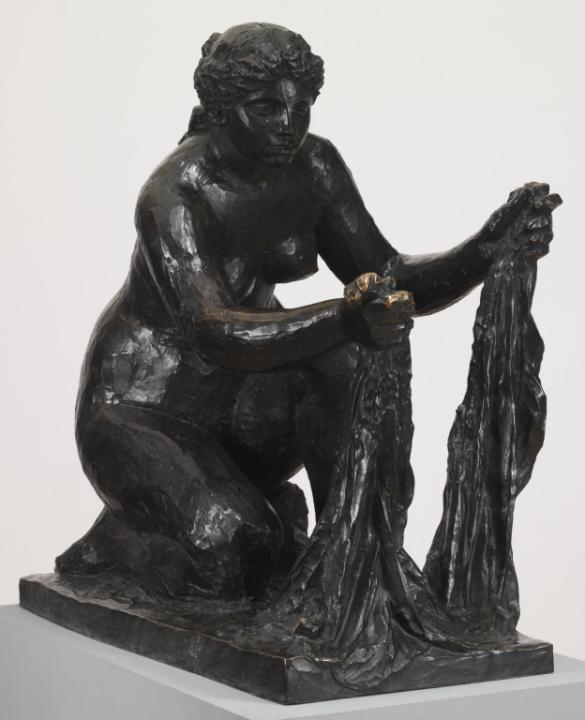 Pierre-Auguste Renoir Mosónő 
c.1917–18 
bronz 
1210 × 749 × 1289 mm TATE London
Renoir csak későn kezdett szobrászkodni . Mivel a kezeit ízületi gyulladás nyomorította meg, a „Mosónő” című szobrot Renoir irányításával a fiatal szobrász, Richard Guino készítette.
A kiállítás záró terme felidézi Renoir korábban magyar magángyűjteményekben őrzött, illetve budapesti tárlatokon bemutatott műveit, de a látogatók egy filmet is megtekinthetnek az idős mesterről.
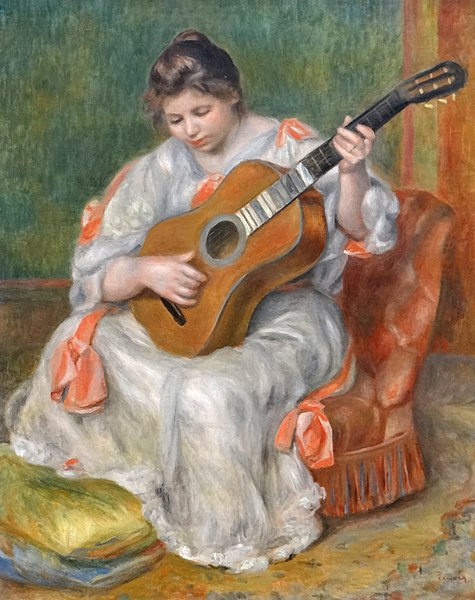 Pierre  Auguste Renoir 
 Gitározó nő  
1897  
 olaj, vászon 
81 x 65 cm Musée des Beaux-Arts  
Lyon